Python Variables
Variable Definition
 
Variables are nothing but  memory locations  to store values. 
This means that when you create a variable you reserve some space in computer memory.
Its values are changed  during program execution.

Python variables
 -   In Python no explicit declaration for variables and its Data type.
 -   So the declaration happens automatically while you assign a value to a variable.
 -   The equal sign (=) is used to assign values to variables.
 -   Also Data Type is assigned automatically based on the given value to the variable.
Variable Declaration..
Syntax
 

   

   

The operand to the left side of the “ = “ operator is the name of the variable
 and the operand to the right of the = operator is the value stored in the variable.
Var_Name =  Value
Examples
 1) 	a = 100
	here 
	'a'  - is   variable.
	 100 – is  value  and 100 is integer value  
	so here 'a' is integer variable.

 2)	name = "JAMAL"
	 Here
	  name - is variable , 
 	  "JAMAL“ – is  value  and it is  String,
  	  So 'name' is treated as String variable..
3)	rate = 25.75
        Here 
             rate - is variable and
                its value is "25.75" <=== that is floating value 
	     So 'rate' is treated as float variable.
Multiple Assignment
Python allows you to assign a single value to several variables simultaneously. 
For example  
>>> a = b = c = 1
	Here, an integer object is created with the value 1, and all three 	variables are assigned to the same memory location. You can also 	assign multiple objects to multiple variables. 
For example 
>>> a,b,c = 10,25,“David“
	Here, two integer objects with values 10 and 25 are assigned to 	variables a and b respectively, and one string object with the value 	“David" is assigned to the variable c.
Standard Data Types
The data stored in memory can be of many types. 

For example, 
A person's age is stored as a numeric value 
and his or her address is stored as alphanumeric characters. 

Python has various standard data types  that are used 
to define the operations possible on them  and the storage method for each of them.

Python has five standard data types 

Numbers
String
List
Tuple
Dictionary
Python Numbers
Number data types store numeric values. 
Number objects are created when you assign a value to them.
 For example 

>>>  var1 = 50

>>>  var2 =  25.75

 
Python supports four different numerical types 

int (signed integers)

long (long integers, they can also be represented in octal and hexadecimal)

float (floating point real values)

complex (complex numbers)
Python Numbers…
Python Strings
Definition

Strings  are  set of characters represented with the quotation marks. 

Example

 >>> S1 = “ JAMAL “
 >>> S2 = ‘ TAMIL NADU ‘

Python allows for either pairs of single or double quotes.

Subsets of strings can be taken using the slice operator ([ ] and [:] ) with indexes starting at 0 in the beginning of the string and working their way from -1 at the end.

The plus (+) sign is the string concatenation operator and the asterisk (*) is the repetition operator.
Python Strings
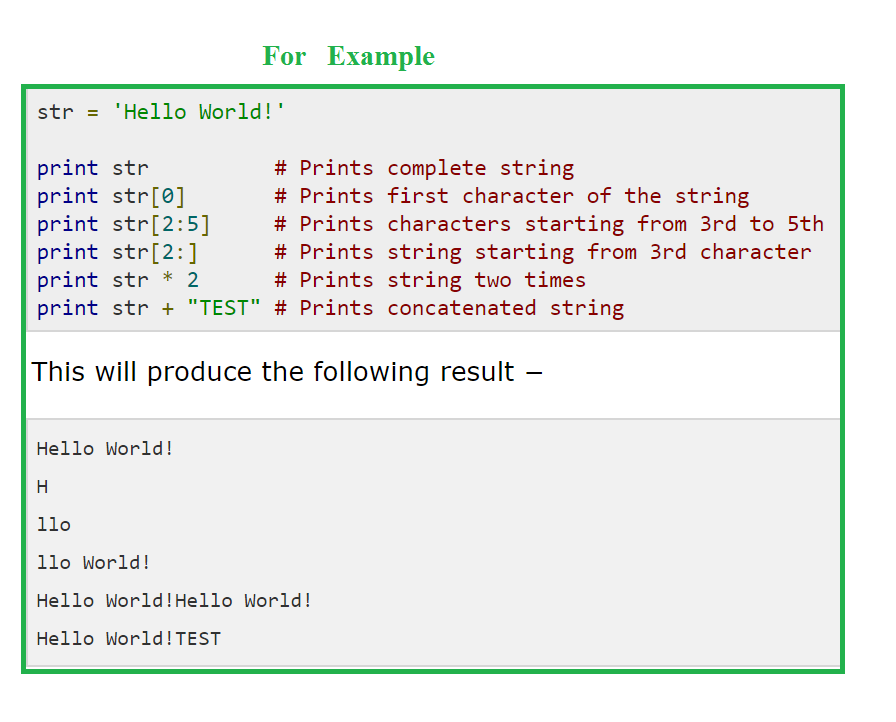